Павлово-посадский платок
презентация занятия в подготовительной группе детского сада.
МБДОУ КВ «Детский сад №1 «Синяя птица»
Павловский-Посад
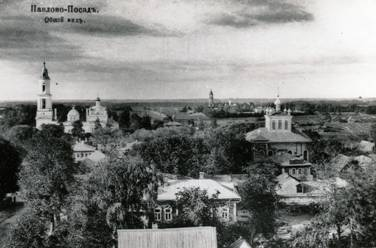 Русская ярмарка
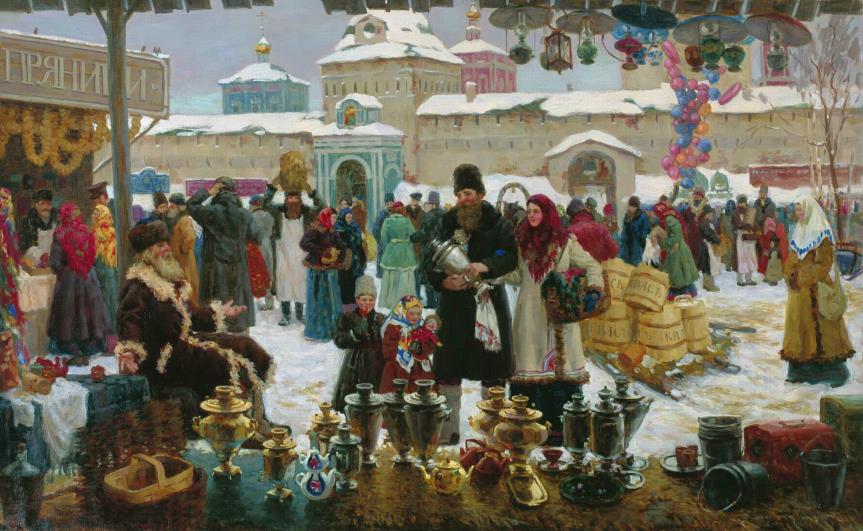 Платки из Павлова-Посада
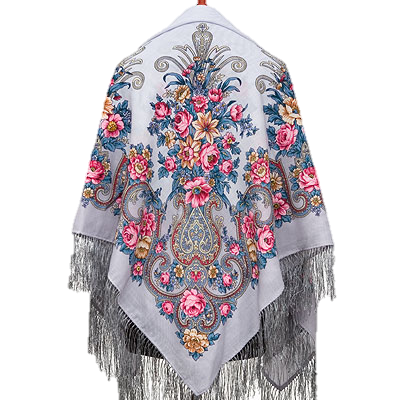 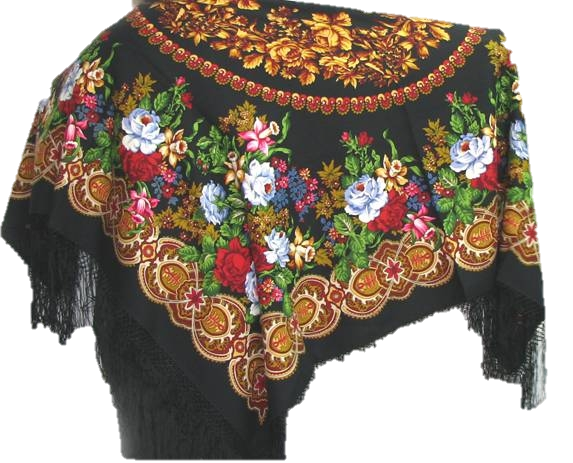 Печать рисунка
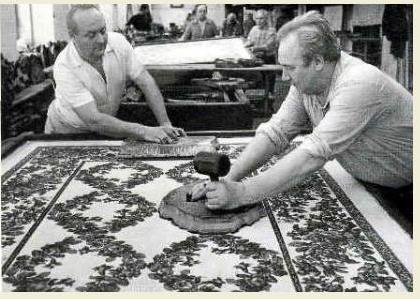 На современной фабрике
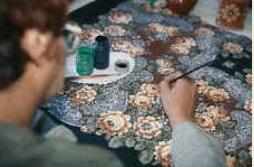 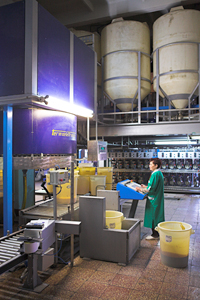 узор рисуют
подбирают цвет
печатают на станке
завязывают бахрому
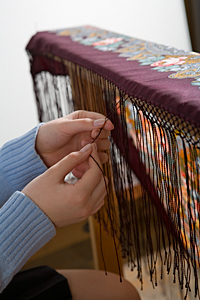 пришивают тесьму
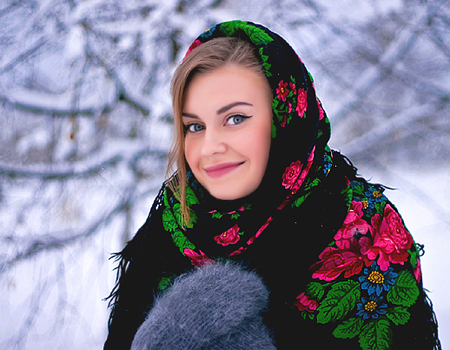 Чудесный платок на плечах
русской красавицы.